Design of Repair Operators for Automated Program Repair
What is automated program repair?
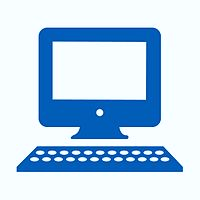 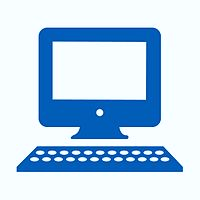 BUG!
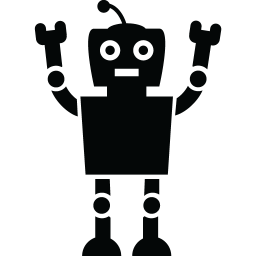 Given a failing Test T , buggy program P
Fault localization – Where to fix?
 Patch Generation using repair operators – How to fix?
 Patch Validation – Are all tests passing?
How to extract useful repair operators?
…


…
while (out > line) 
  out;
…
…
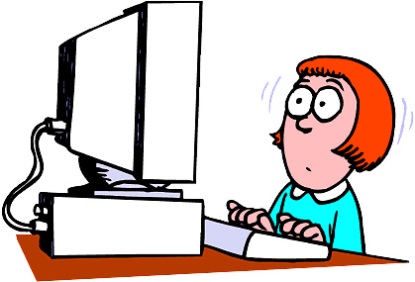 Regression!
Test 3
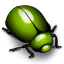 How to repair?
+…


+…
-while (out > line) 
  - out;
while (out > line) 
   out;
Test 3
Regression Fixed!
Types of Software regressions
Unmask
Local
+ …
- …
 …
+ …
- …
 …
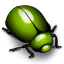 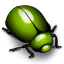 +
+
Changes
Changes
--
--
Changes break existing functionality
Repair:  Roll back to previous version
Changes unmasks existing bug
Repair:  Re-mask problematic change
Remote
formulate the software regression repair problem as problem of reconciling problematic changes
+ …
- …
 …
+
Changes
--
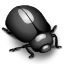 Changes introduce bug in other unchanged parts
Repair:  Re-mask problematic change
Most frequently used Operators in Human Repair
Contextual Operators
Use changed expression as input for other operator



Revert to previous statement
- if (((f = lookup_file (p)) != 0 && f->is_target)
+ if (((f = lookup_file (p)) != 0 && (f->is_target || intermed_ok))
- /* Removing this loop will fix Savannah bug #16670:
- do we want to? */
- while ( out > line && isblank (( unsigned char ) out[-1]))
- --out ;
Experimental Results
Evaluated on 7 open source projects
relifix repairs 23 bugs, GenProg only fixes five bugs
relifix is less likely to introduce new regressions than GenProg
Related questions:
How about regression in automatically generated patches?
How to avoid Regression Introducing Patches?
Search-Based Program Repair
Final Patch
Search-Based Repair Tools
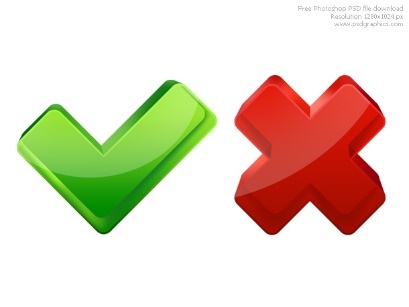 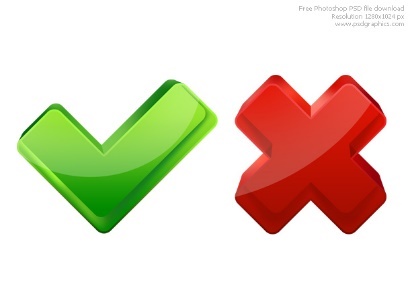 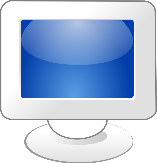 Tests Fail
All Tests Pass
Patch Generation
How do the tests look like?
Tests 
contains at least one failing test
Candidate Patches
How do the patches look like?
Patch Evaluation
Search-Based Program Repair
Check exit status of command
Non-zero exit status denotes
test failure
Test Script
$command $argument1 $argument2 
RETVAL=$? 
[ $RETVAL -eq 0 ] && echo Success 
[ $RETVAL -ne 0 ] && echo Failure
exit(-2);
Candidate Patches
Tests
Patch Evaluation
Repair patterns from human patches
Automatic Program Repair
int foo(){
   + if(input1)
   +  return(out1)
   //compute something
…}
Conditional Control Flow:
+if(a)
      +  return b;
Anti-patterns
Set of generic forbidden transformations
that can be enforced on top of any search-based repair tool.
Human patches
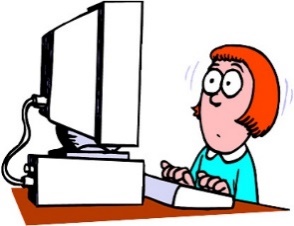 Problem: Weak Oracle
Statements like exit call/assertions serve as test proxies 
Test proxies should not be randomly manipulated
Test outcome determined by exit status
Failing Test Script
$command $argument1 $argument2 
RETVAL=$? 
[ $RETVAL -eq 0 ] && echo Success 
[ $RETVAL -ne 0 ] && echo Failure
A1: Anti-delete CFG exit node
Remove return statements, exit calls, functions with the word “error”, assertions.
static void BadPPM(char* file) {
   fprintf(stderr, "%s: Not a PPM file.\n", file);
-  exit(-2);
}
Problem: Inadequate Test Coverage
Repair tools allow removal of code as long as all test passes
Statements are mistakenly considered as redundant code
Anti-patterns:
A2: Anti-delete Control Statement
A3: Anti-delete Single-statement CFG
A4: Anti-delete Set-Before-If
A2: Anti-delete Control Statement
Remove control statements (e.g., if-statements, switch-statements, loops).
call_result = call_user_function_ex(...);
- if (call_result == SUCCESS && ...) {
-   if (SUCCESS == statbuf_from_array(...))
-      ret = 0;
- } else if (call_result == FAILURE) {…
Problem: Non-termination
Automatically generated patches may incorrectly removes loop update
Cause infinite loop
while( x> 5)
- x++;
Problem: Trivial Patch
Trivial patch – patch that insert return-statements based on expected output
Ex: +if(test1)
   + return out1
A6: Anti-append Early Exit
Insert return/goto statement at any location except for after the last statement in a CFG node.
+ if ((type != 0))
+  return;
zend_error((1<<3L),"Uninitialized string offset:",...);
Problem: Functionality Removal
Removes functionality by inserting T/F
A7: Anti-append Trivial Conditions
Insert trivial condition. 
A condition is trivial if and only if it is:
True/False Constant
Tautology/Contradiction in expression (e.g., if(x || y || !y))
Static analysis (e.g., if(x || y != 0), y is initialized)
- if ((fmap[j].key != format->ptr[i + 1]))
+ if ((fmap[j].key != format->ptr[i + 1]) && !(1))
      continue;
Integrating Anti-patterns
Final Patch
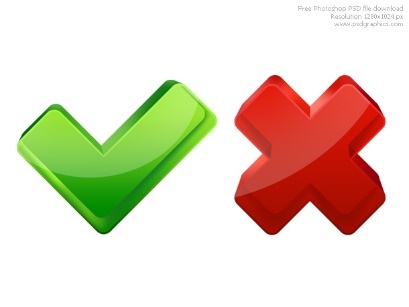 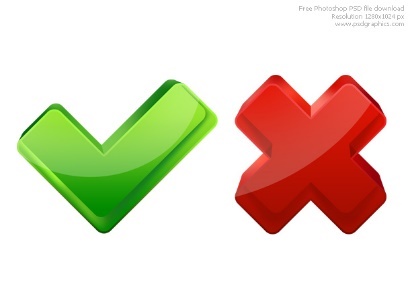 Search-Based Repair Tools
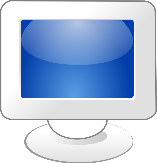 Tests Fail
Patch Generation
All Tests Pass
Candidate Patches
Tests 
contains at least one failing test
Patch Evaluation
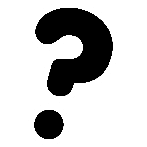 YES
NO
Is Anti-pattern?
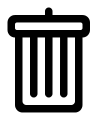 How could anti-pattern helps?
Evaluated on 12 open source projects
Enforcing anti-patterns leads to patches with better fix localization  and delete less functionality. 
Tools integrated with anti-patterns generate patches faster due to repair space reduction.
Related questions:
Are existing program repair techniques effective in generating patches?
Anti-patterns reveal many problems in automatically generated patches
How about anti-patterns for repair operators? Could we get rid of repair operators that are ineffective?
Design of Repair Operators: Codeflaws
Programming Competition Benchmark for Objective Evaluation of Program Repair
Codeflaws Benchmark
Obtained from Codeforces online database
Diverse types of defects
40 defects types
Large number of defects
4085 real defects
Large number of programs
7945 programs
Large Held-out test suite for patch validation
5-350 tests, Average: 40
Non-trivial programs (algorithmically complex)
Support large-scale controlled Experiments
https://codeflaws.github.io/
Frequency and Effectiveness of Repair Operators
High frequency, Low Effectiveness
Future Research
Applications of Program Repair
Test-Driven Merging
Instead of using Longest Common Subsequence, use tests to drive merging of multiple programs
Provide additional guarantee that merged program pass all tests
Anti-patterns beyond Program Repair
Anti-patterns as specification for guiding repair 
Anti-patterns as selected “code smells”
Adapt anti-patterns to other search-based software engineering activities (e.g., specific code anti-patterns identifying energy hot-spots)